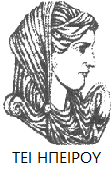 Ελληνική Δημοκρατία
Τεχνολογικό Εκπαιδευτικό Ίδρυμα Ηπείρου
Βιομετρία - Γεωργικός Πειραματισμός
Ενότητα 11 : Κατανομή Poisson

Γεράσιμος Μελετίου
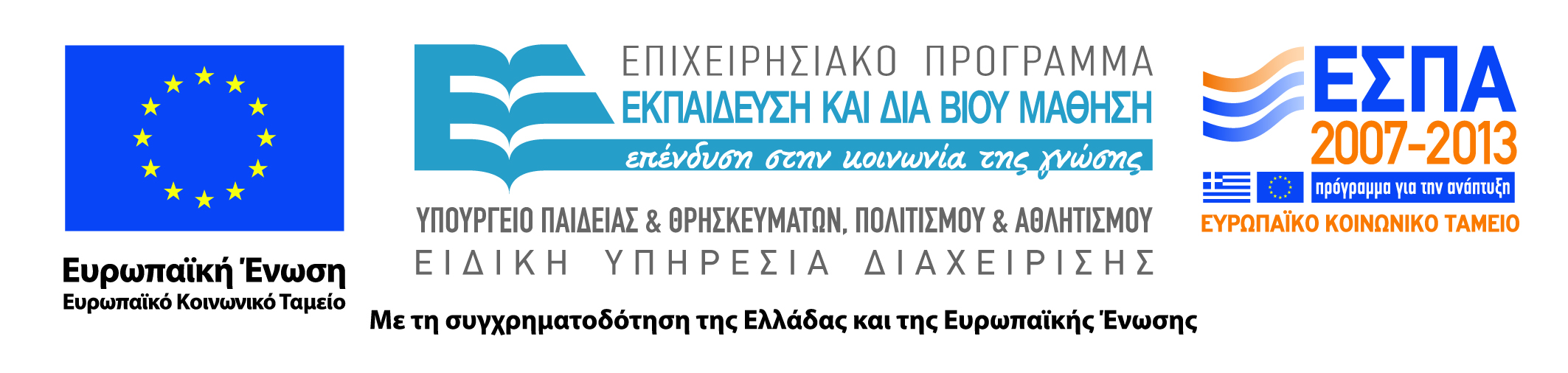 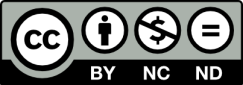 Ανοιχτά Ακαδημαϊκά Μαθήματα στο ΤΕΙ Ηπείρου
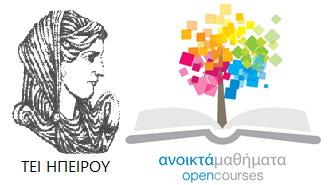 Τμήμα Τεχνολόγων Γεωπόνων
Βιομετρία - Γεωργικός Πειραματισμός
Ενότητα 11: Κατανομή Poisson

Γεράσιμος Μελετίου
Καθηγητής
Άρτα, 2015
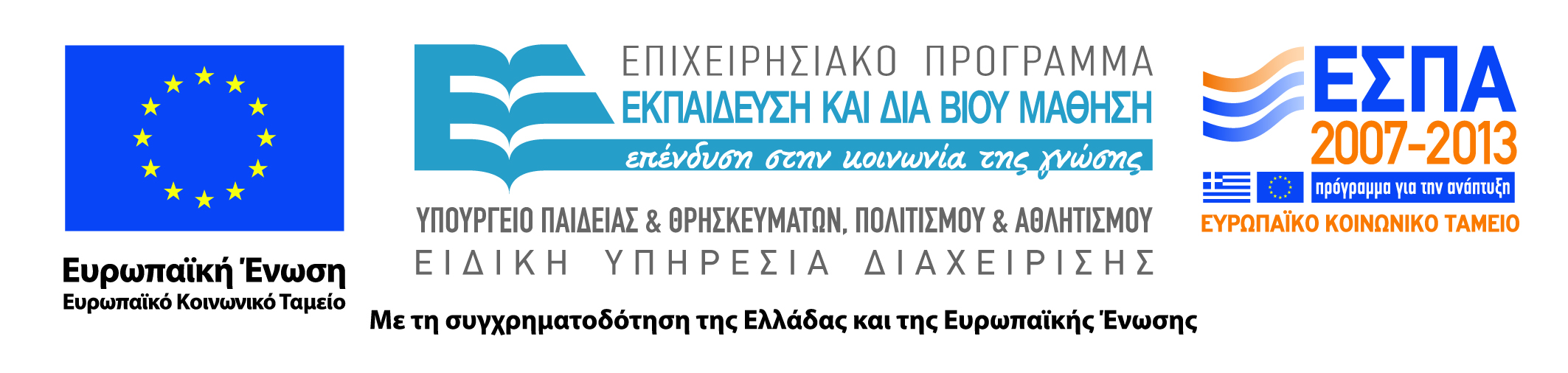 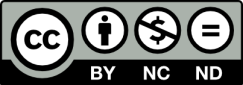 Άδειες Χρήσης
Το παρόν εκπαιδευτικό υλικό υπόκειται σε άδειες χρήσης Creative Commons. 
Για εκπαιδευτικό υλικό, όπως εικόνες, που υπόκειται σε άλλου τύπου άδειας χρήσης, η άδεια χρήσης αναφέρεται ρητώς.
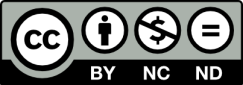 3
Χρηματοδότηση
Το έργο υλοποιείται στο πλαίσιο του Επιχειρησιακού Προγράμματος «Εκπαίδευση και Δια Βίου Μάθηση» και συγχρηματοδοτείται από την Ευρωπαϊκή Ένωση (Ευρωπαϊκό Κοινωνικό Ταμείο) και από εθνικούς πόρους.
Το έργο «Ανοικτά Ακαδημαϊκά Μαθήματα στο TEI Ηπείρου» έχει χρηματοδοτήσει μόνο τη αναδιαμόρφωση του εκπαιδευτικού υλικού.
Το παρόν εκπαιδευτικό υλικό έχει αναπτυχθεί στα πλαίσια του εκπαιδευτικού έργου του διδάσκοντα.
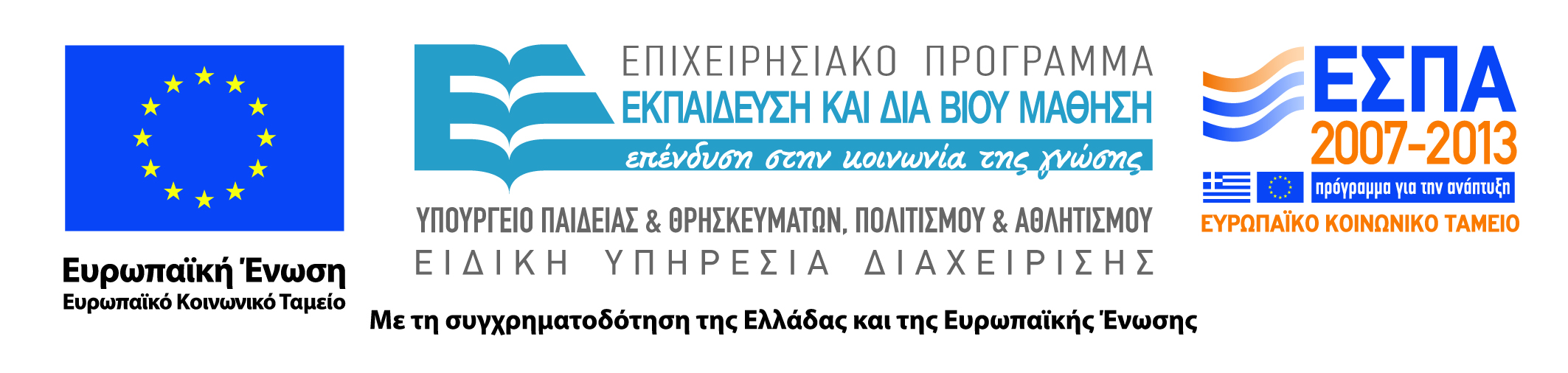 Σκοποί  ενότητας
Μελέτη της κατανομής Poisson τόσο θεωρητικά όσο και μέσω παραδειγμάτων
5
Περιεχόμενα ενότητας
Η κατανομή Poisson
Οι συνθήκες της κατανομής Poisson
Η συνάρτηση πιθανότητας της κατανομής
Η γραφική παράσταση της κατανομής
Η προσέγγιση Poisson στη Δυωνυμική
6
Η κατανομή Poisson
Ταιριάζει στις περιπτώσεις σπάνιων συμβάντων σε ένα συνεχές-χρόνου, μήκους, επιφάνειας ή όγκου
7
Η κατανομή Poisson (2)
Χαρακτηριστικές περιπτώσεις:
Ο αριθμός των θανατηφόρων ατυχημάτων σε μία πόλη στη διάρκεια μιας εβδομάδας
Ο αριθμός των απεργιών σε μια επιχείρηση ορισμένου μεγέθους στη διάρκεια ενός χρόνου
Ο αριθμός των αφίξεων μεταφορικών μέσων π.χ. αεροπλάνων σε ένα αεροδρόμιο, πλοίων σε ένα λιμάνι, ή λεωφορείων σε μια στάση, στη διάρκεια ενός 15λέπτου
8
Η κατανομή Poisson (3)
Ο αριθμός των βλαβών σε μια συσκευή στη διάρκεια ενός τριμήνου
Ο αριθμός των μονάδων ορισμένου προϊόντος που ζητούνται στη διάρκεια μιας μέρας
Ο αριθμός των τυπογραφικών λαθών σε μια σελίδα βιβλίου
Ο αριθμός των τηλεφωνικών κλήσεων που δέχεται ή στέλνει ένα τηλεφωνικό κέντρο στη διάρκεια ενός 10λέπτου
9
Οι συνθήκες της κατανομής Poisson
(διατυπωμένες για διάστημα)
1. Η πιθανότητα να πραγματοποιηθεί ένα συμβάν σε οποιοδήποτε διάστημα μήκους L είναι ανάλογη με το μήκος του διαστήματος
10
Οι συνθήκες της κατανομής Poisson (2)
2. Αν δύο διαστήματα είναι ξένα μεταξύ τους, η πιθανότητα εμφάνισης κ συμβάντων στο ένα διάστημα είναι ανεξάρτητη από την αντίστοιχη πιθανότητα εμφάνισής τους στο άλλο διάστημα.
11
Οι συνθήκες της κατανομής Poisson (3)
3.  Η πιθανότητα πραγματοποίησης δύο ή περισσότερων συμβάντων σε ορισμένο διάστημα είναι αμελητέα σε σχέση με την πιθανότητα εμφάνισης ενός μόνον συμβάντος, όταν το μήκος του διαστήματος είναι αρκετά μικρό.
12
Οι συνθήκες της κατανομής Poisson (4)
Αν Χ είναι ο αριθμός των συμβάντων σε διάστημα μήκους t και ισχύουν οι συνθήκες 1-3 τότε αποδεικνύεται ότι η Χ ακολουθεί την κατανομή Poisson
13
Η συνάρτηση πιθανότητας
Η συνάρτηση πιθανότητας της τυχαίας μεταβλητής Poisson είναι η


όπου λ > 0 είναι ο μέσος αριθμός συμβάντων στο διάστημα t και e η βάση των νεπέριων λογαρίθμων
14
Η συνάρτηση πιθανότητας (2)
το  λ είναι η μοναδική παράμετρος της κατανομής Poisson
15
H γραφική παράσταση της Poisson
H γραφική παράσταση της Poisson (λ) για λ = 0.50 και λ = 1
16
H γραφική παράσταση της Poisson (2)
H γραφική παράσταση της Poisson (λ) για λ = 2 και λ = 6
17
Παράδειγμα 1
Ο αριθμός Χ των τηλεφωνικών κλήσεων που στέλνονται από ένα τηλεφωνικό κέντρο στην ώρα μεταξύ 13.00–14.00 μιας εργάσιμης μέρας ακολουθεί την κατανομή Poisson με λ = 60 κλήσεις την ώρα. 
 Ποια είναι η πιθανότητα σε ένα πεντάλεπτο αυτής της ώρας να γίνουν λιγότερες από 10 κλήσεις;
18
Παράδειγμα 1 (2)
Αν ο μέσος αριθμός των κλήσεων είναι λ = 60 κλήσεις την ώρα  τότε έχουμε λ = 60/12 = 5 κλήσεις το πεντάλεπτο.
Η ζητούμενη πιθανότητα υπολογίζεται (από τον πίνακα 4) για λ = 5 και είναι η:
19
Η προσέγγιση Poisson στη Δυωνυμική
Ο πίνακας της Δυωνυμικής σταματάει το πολύ στο n=20
Όταν το n είναι μεγάλο, ο υπολογισμός των πιθανοτήτων από τον τύπο της Δυωνυμικής είναι επίπονος
Όταν το p<0.05 υπολογίζουμε τις πιθανότητες από την κατανομή Poisson
20
Η προσέγγιση Poisson στη Δυωνυμική (2)
Χρησιμοποιούμε τον τύπο της κατανομής Poisson αντικαθιστώντας όπου λ το np  
Δηλαδή:
21
Η προσέγγιση Poisson στη Δυωνυμική (3)
Αποδεικνύεται ότι:


όπου λ = np
22
Η προσέγγιση Poisson στη Δυωνυμική (4)
Έτσι η κατανομή Poisson είναι κατάλληλη για την περιγραφή μιας δυωνυμικής μεταβλητής όταν η πιθανότητα ενός συμβάντος είναι πάρα πολύ μικρή, αλλά μπορούμε να έχουμε έναν πολύ μεγάλο αριθμό δοκιμών 
Η προσέγγιση είναι πολύ καλή όταν το n είναι πολύ μεγάλο, αλλά το p μικρό έτσι, ώστε np  9
23
Παράδειγμα 2
Έστω ότι η πιθανότητα για ένα άτομο υγιές να πεθάνει μεταξύ του τριακοστού και του τριακοστού πρώτου έτους της ηλικίας του είναι ίση με p  0.002.
Έστω ακόμη ότι η ασφαλιστική εταιρεία στην οποία εργάζεστε έχει πουλήσει ασφάλεια ζωής σε 3000 άτομα ηλικίας τριάντα χρόνων.
24
Παράδειγμα 2 (2)
Η τυχαία μεταβλητή Χ  “αριθμός των ατόμων από το δείγμα των 3000 που θα πεθάνουν τον επόμενο χρόνο” ακολουθεί τη δυωνυμική κατανομή με n  3000 και p  0.002.
25
Παράδειγμα 2 (3)
Η ασφαλιστική θέλει να ξέρει:
1. Ποια είναι η πιθανότητα να μη καταβάλει καμια αποζημίωση, δηλαδή Ρ(Χ=0)
2. Η πιθανότητα να καταβάλει λιγότερες από 5 αποζημιώσεις  και
3. Η πιθανότητα πάνω από 5 αποζημιώσεις
26
Παράδειγμα 2 (4)
Επειδή το n είναι πολύ μεγάλο, το p πολύ μικρό και np  6 < 9 θα υπολογίσουμε τις ζητούμενες πιθανότητες από την κατανομή Poisson (πίνακες 3 και 4 στο τέλος του βιβλίου)
27
Παράδειγμα 2 (5)
1.
2.
3.
28
Βιβλιογραφία
Ζαχαροπούλου, Χ. (2009) Στατιστική Μέθοδοι - εφαρμογές (τόμος 1 και 2) 
Τσάντας, Ν., Χρ. Μωυσιάδης Ν. Μπαγιάτης και Θ. Χατζηπαντελής (1999) Ανάλυση δεδομένων με τη βοήθεια 	στατιστικών πακέτων : SPSS 7.5, Excel 97, S-Plus 3.3. Θεσσαλονίκη: Εκδόσεις Ζήτη. 
M.R. Spiegel: Πιθανότητες και Στατιστική (Schaum’s Outline Series), ελληνική μετάφραση Αθήνα, ΕΣΠΙ 1977
Σημείωμα Αναφοράς
Copyright Τεχνολογικό Ίδρυμα Ηπείρου. Γεράσιμος Μελετίου.
Βιομετρία - Γεωργικός Πειραματισμός. 
Έκδοση: 1.0 Άρτα, 2015. Διαθέσιμο από τη δικτυακή διεύθυνση:
http://eclass.teiep.gr/courses/TEXG118/
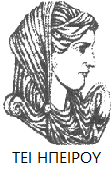 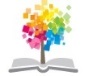 30
ΒΙΟΜΕΤΡΙΑ - ΓΕΩΡΓΙΚΟΣ ΠΕΙΡΑΜΑΤΙΣΜΟΣ, Ενότητα 11, ΤΜΗΜΑ ΤΕΧΝΟΛΟΓΩΝ ΓΕΩΠΟΝΩΝ, ΤΕΙ ΗΠΕΙΡΟΥ - Ανοιχτά Ακαδημαϊκά Μαθήματα στο ΤΕΙ Ηπείρου
Σημείωμα Αδειοδότησης
Το παρόν υλικό διατίθεται με τους όρους της άδειας χρήσης Creative Commons Αναφορά Δημιουργού-Μη Εμπορική Χρήση-Όχι Παράγωγα Έργα 4.0 Διεθνές [1] ή μεταγενέστερη. Εξαιρούνται τα αυτοτελή έργα τρίτων π.χ. φωτογραφίες, Διαγράμματα κ.λ.π., τα οποία εμπεριέχονται σε αυτό και τα οποία αναφέρονται μαζί με τους όρους χρήσης τους στο «Σημείωμα Χρήσης Έργων Τρίτων».
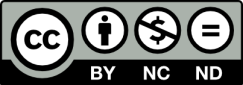 Ο δικαιούχος μπορεί να παρέχει στον αδειοδόχο ξεχωριστή άδεια να  χρησιμοποιεί το έργο για εμπορική χρήση, εφόσον αυτό του  ζητηθεί.
[1]
http://creativecommons.org/licenses/by-nc-nd/4.0/deed.el
Τέλος Ενότητας
Επεξεργασία: Δημήτριος Σουραβλιάς
Άρτα, 2015
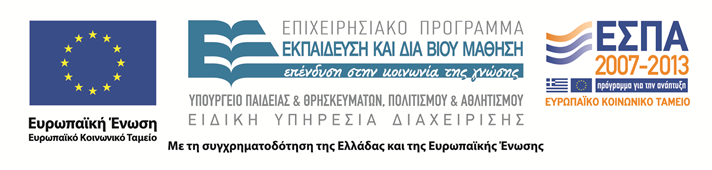 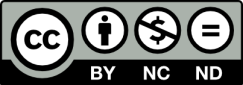 Σημειώματα
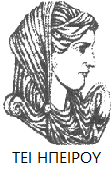 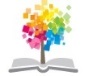 33
ΒΙΟΜΕΤΡΙΑ - ΓΕΩΡΓΙΚΟΣ ΠΕΙΡΑΜΑΤΙΣΜΟΣ, Ενότητα 11, ΤΜΗΜΑ ΤΕΧΝΟΛΟΓΩΝ ΓΕΩΠΟΝΩΝ, ΤΕΙ ΗΠΕΙΡΟΥ - Ανοιχτά Ακαδημαϊκά Μαθήματα στο ΤΕΙ Ηπείρου
Διατήρηση Σημειωμάτων
Οποιαδήποτε  αναπαραγωγή ή διασκευή του υλικού θα πρέπει  να συμπεριλαμβάνει:

το Σημείωμα Αναφοράς
το  Σημείωμα Αδειοδότησης
τη Δήλωση Διατήρησης Σημειωμάτων
το Σημείωμα Χρήσης Έργων Τρίτων (εφόσον υπάρχει) 

μαζί με τους συνοδευόμενους υπερσυνδέσμους.
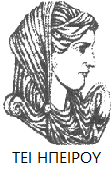 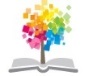 34
ΒΙΟΜΕΤΡΙΑ - ΓΕΩΡΓΙΚΟΣ ΠΕΙΡΑΜΑΤΙΣΜΟΣ, Ενότητα 11, ΤΜΗΜΑ ΤΕΧΝΟΛΟΓΩΝ ΓΕΩΠΟΝΩΝ, ΤΕΙ ΗΠΕΙΡΟΥ - Ανοιχτά Ακαδημαϊκά Μαθήματα στο ΤΕΙ Ηπείρου
Τέλος Ενότητας
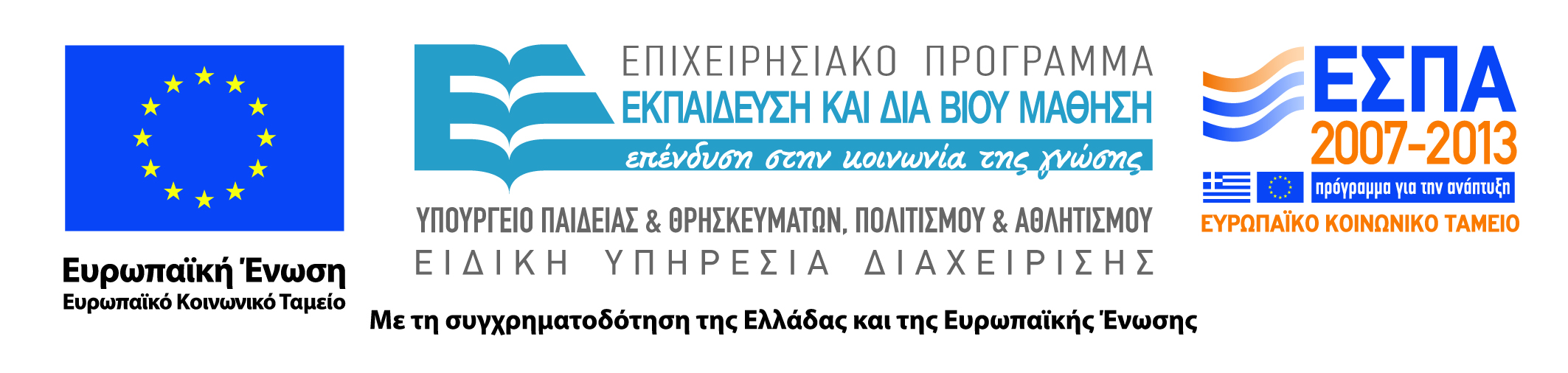 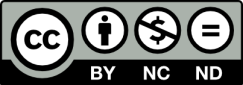